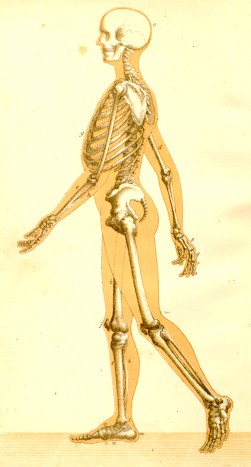 2.2 Botten bewegen
13 februari 2020Hoofdstuk 2: blz. 40
Wie ben ik?
Romy Visée
20 jaar
Tiel
Hobby’s
Fobie
Wat gaan we vandaag doen?
Huiswerk van de vorige les af? Antwoorden op Workspace
Filmpje
Theorie 2.2
Lezen 2.2
Maken opdrachten 1 t/m 11 (opdracht 3 niet)
Kahoot
Lesdoelen
Je kan de 4 manieren waarop botten met elkaar zijn verbonden onderscheiden
Je kan de bouw en werking van gewrichten beschrijven
Je kan de 5 soorten gewrichten benoemen en uitleggen hoe deze werken
Filmpje
https://schooltv.nl/video/gewrichten-gewrichten-zorgen-ervoor-dat-je-kunt-bewegen/
Botverbindingen
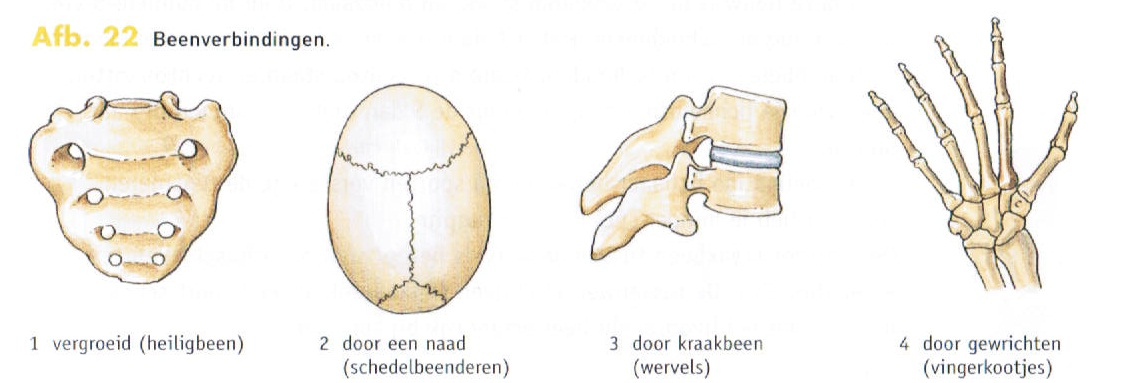 Hoe werken gewrichten?
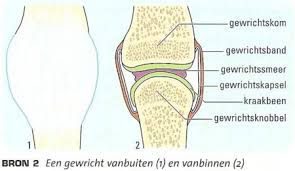 Gewrichtsknobbel draait in de gewrichtskom
Laagje kraakbeen 
Gewrichtskapsel maakt gewrichtssmeer
Gewrichtsbanden -> belaste gewrichten
Welke soorten gewrichten zijn er?
Kogelgewricht
Scharniergewricht
Rolgewricht
Zadelgewricht
Eivormig gewricht
Kogelgewricht en scharniergewricht
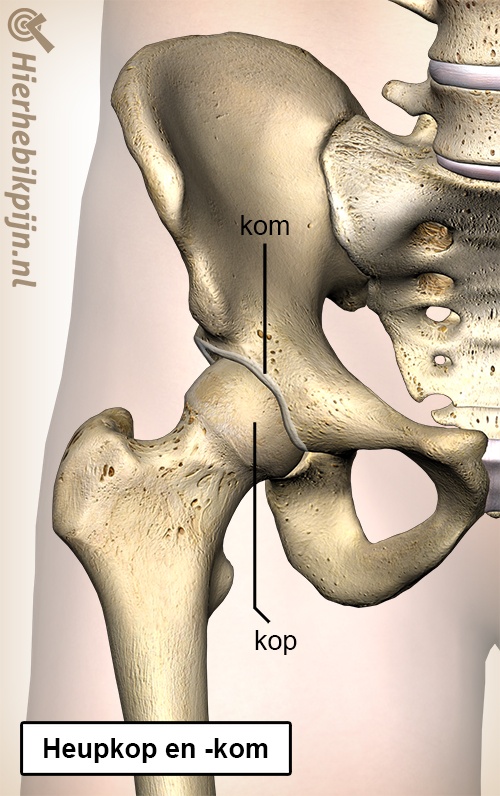 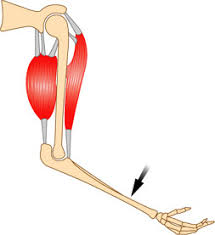 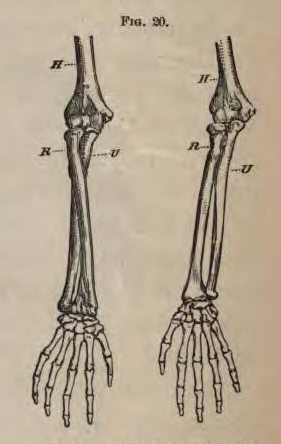 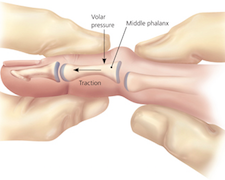 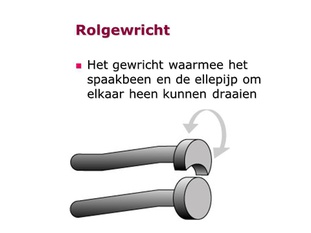 Rolgewricht en eivormig gewricht
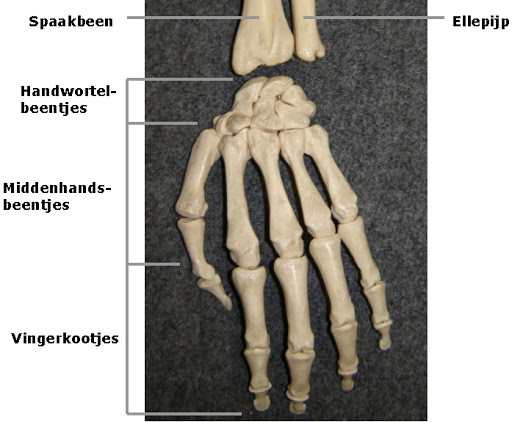 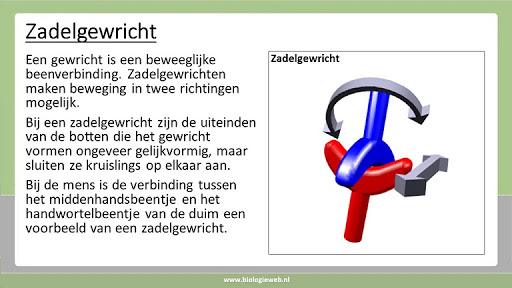 Zadelgewricht
To do:
Lezen 2.2
Maken opdrachten 1 t/m 11 (opdracht 3 niet)


Wat niet af is = huiswerk
Afsluiting
Kahoot
Wat niet af is, is HW
Post- its: Tip & Top
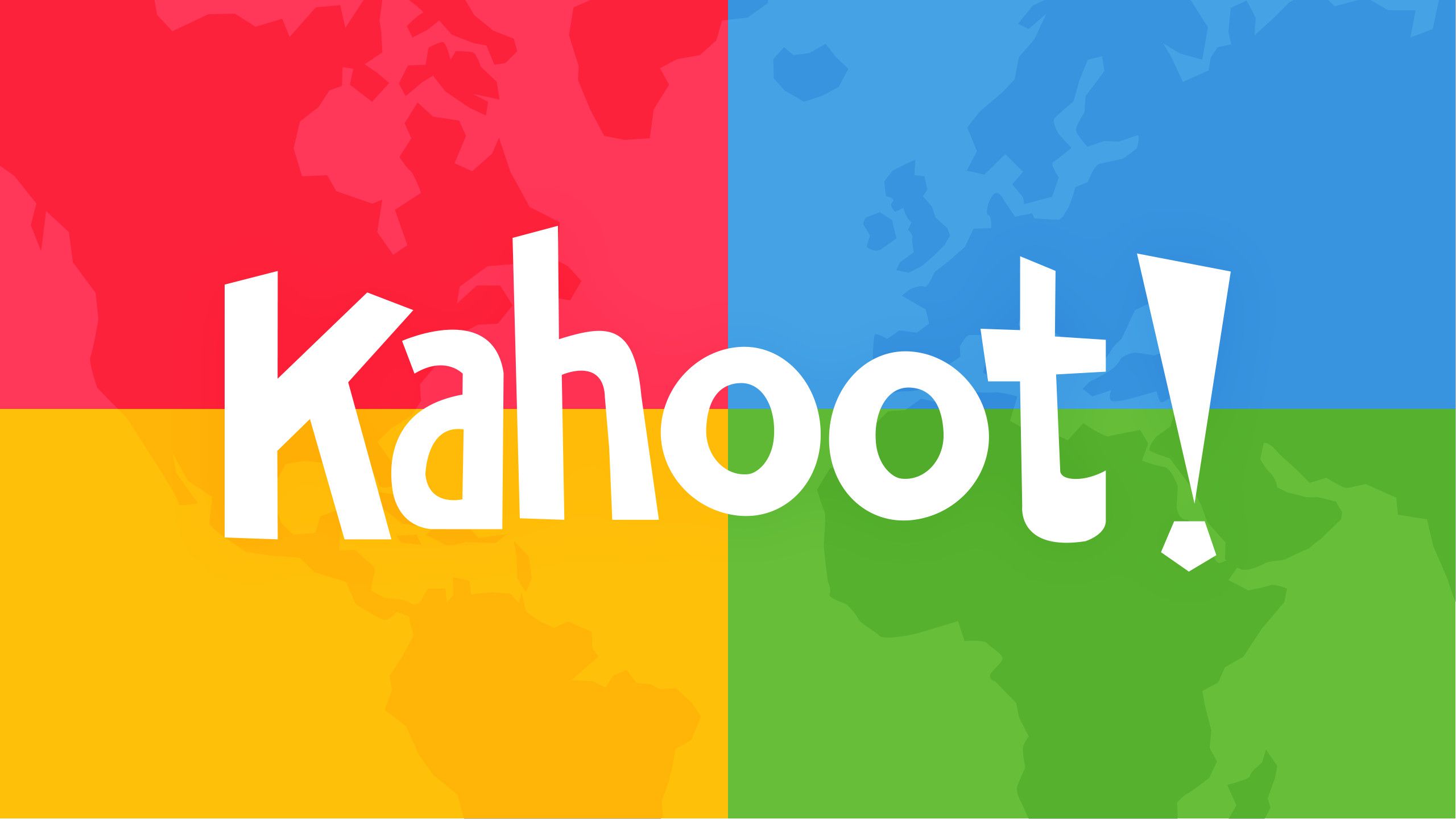